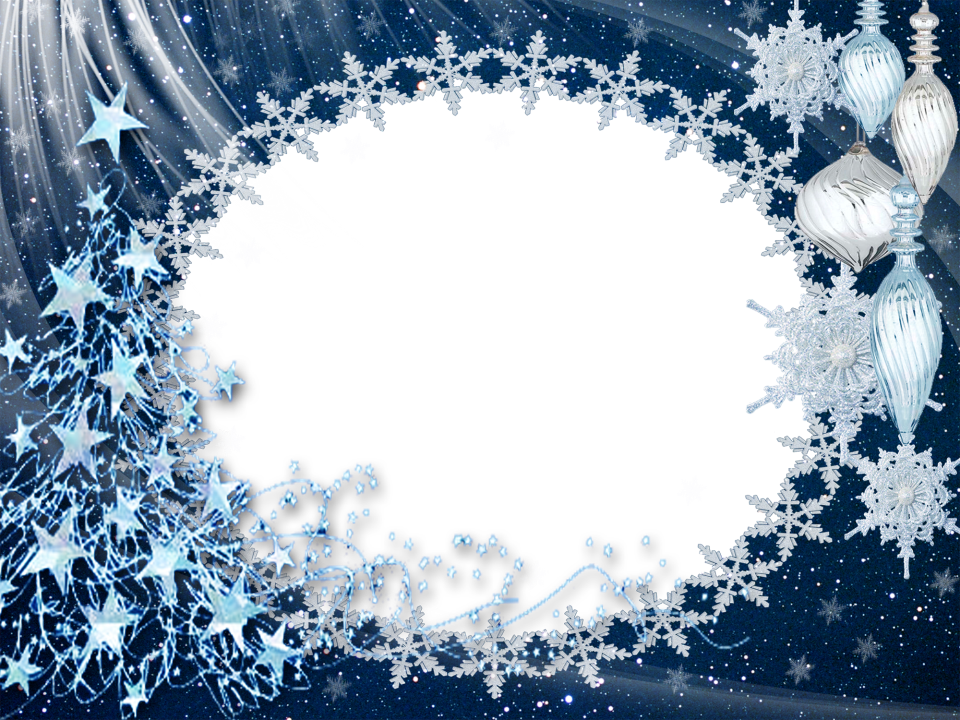 МБОУ  СОШ № 11 г. Екатеринбурга
Тема урока: 
«Изонить: заполнение угла. 
Новогодняя ёлка»
Исполнитель: учитель начальных классов,
Перетягина Анна Михайловна
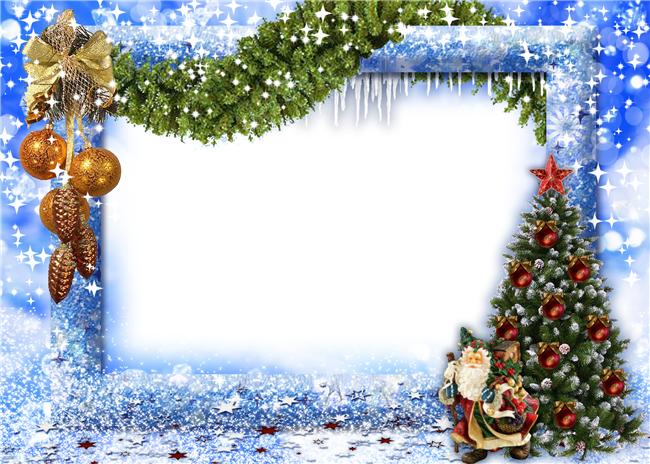 праздник
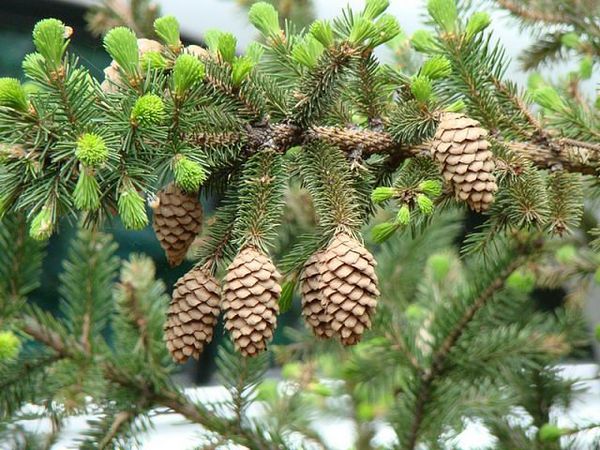 С  кем дружит ель?
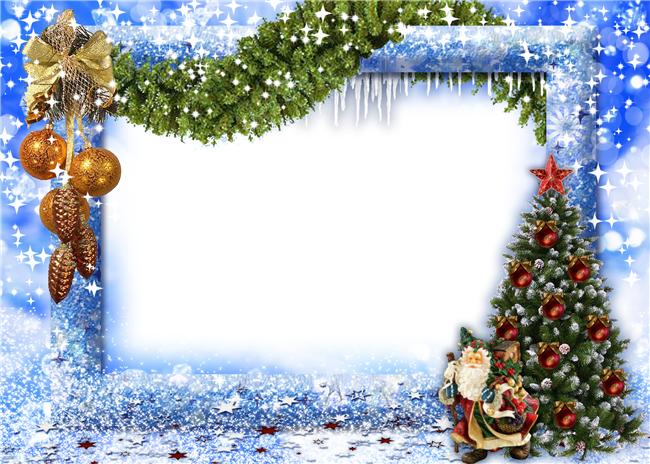 Загадка:
Рыжий маленький зверёк
По деревьям прыг да скок.
Он живёт не на земле,
А на дереве в дупле.
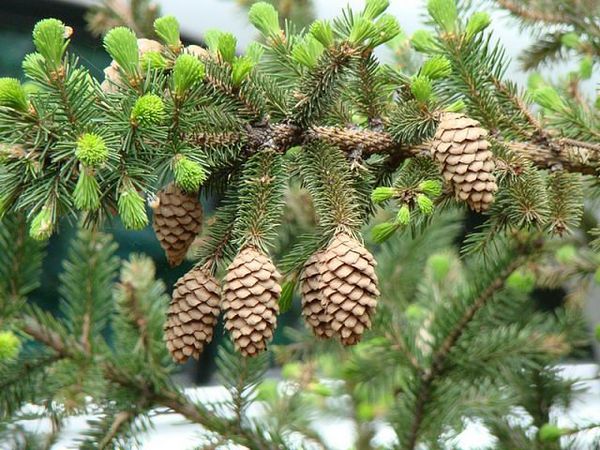 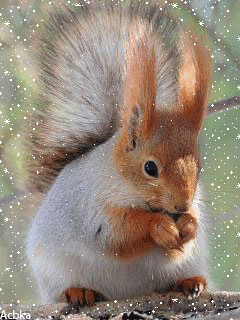 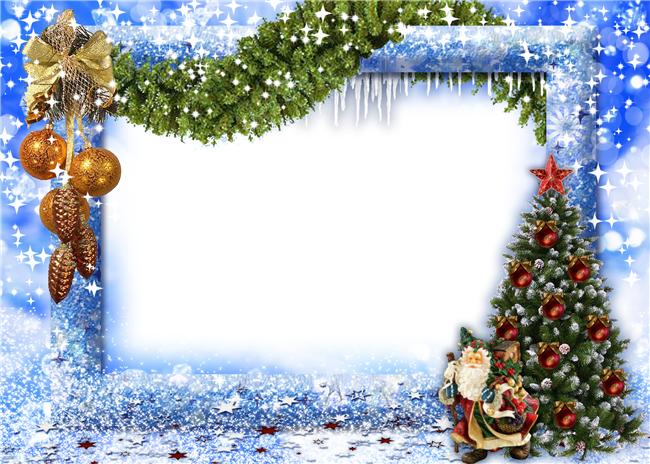 Ребус:
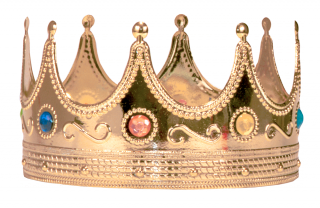 ’’
лёк
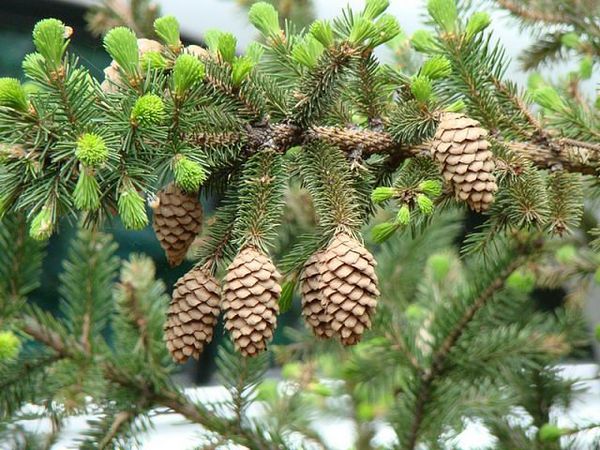 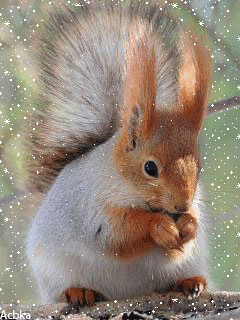 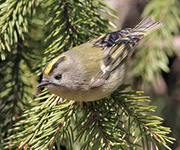 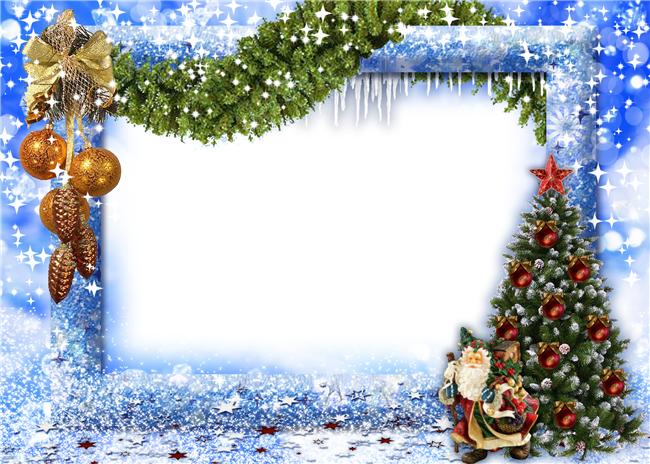 Вопрос:
Кого называют санитаром леса или лесным доктором?
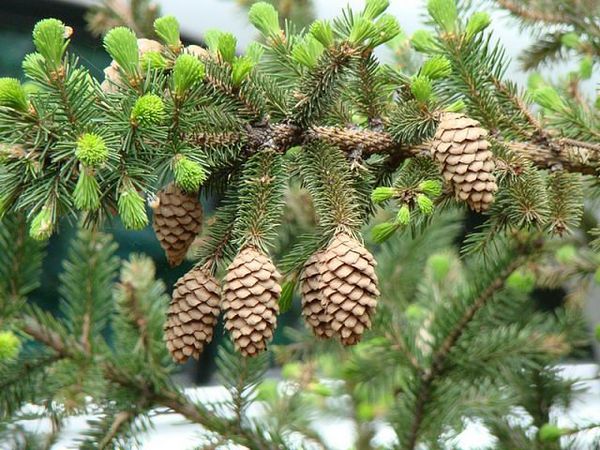 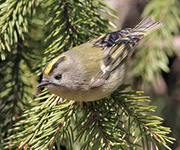 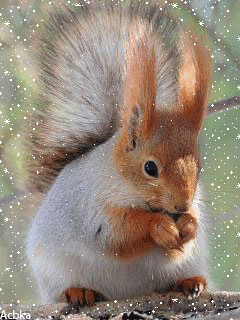 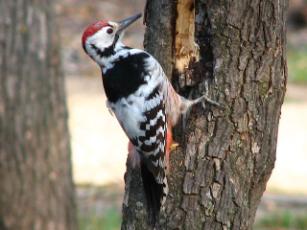 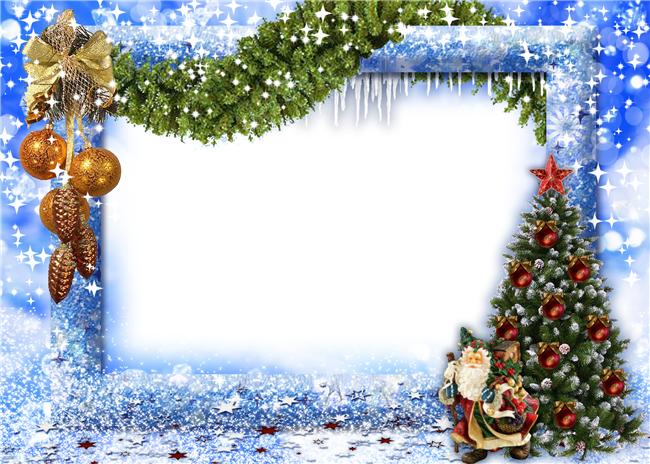 Восстанови цепь питания:
тимофеевка         ?          лиса
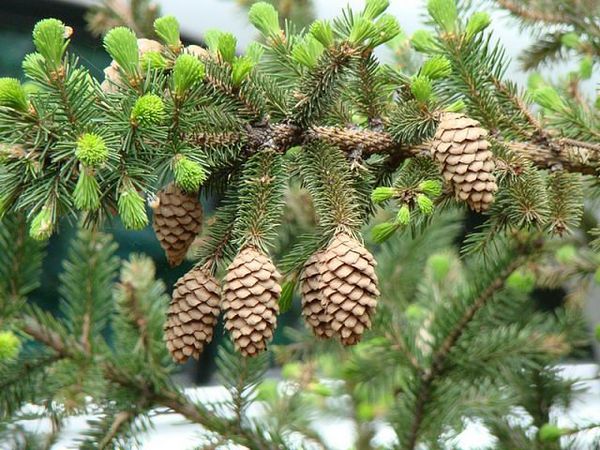 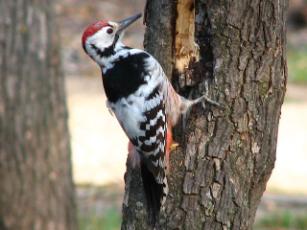 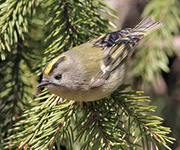 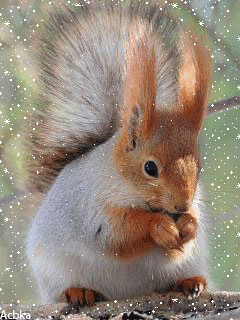 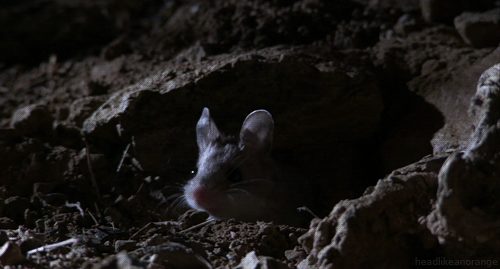 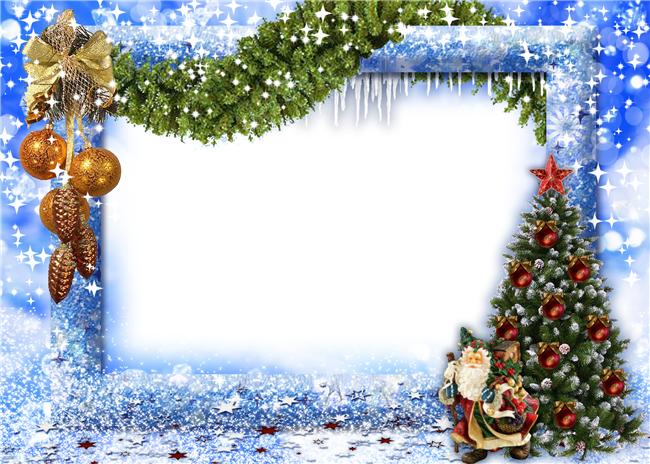 Анаграмма:
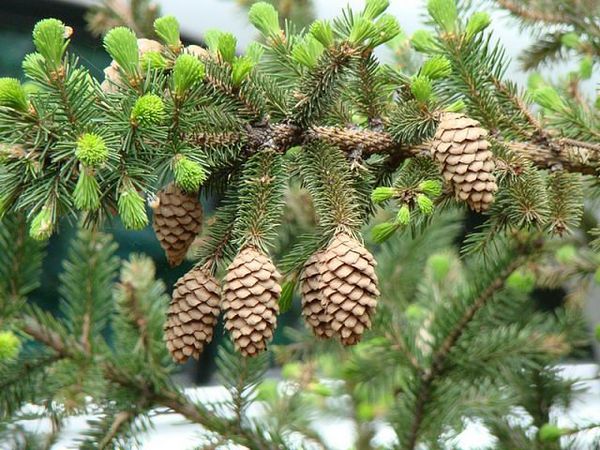 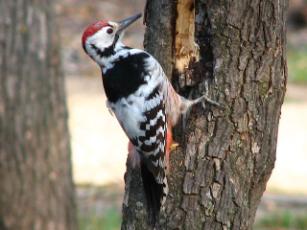 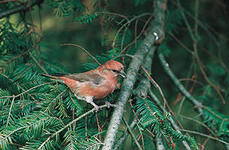 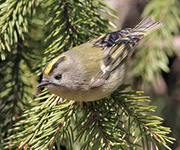 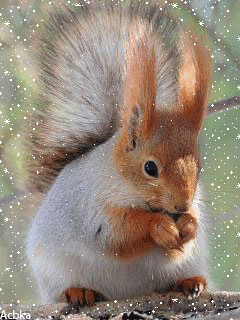 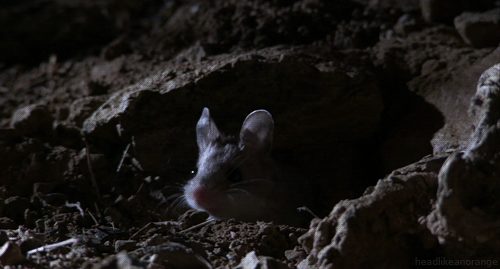 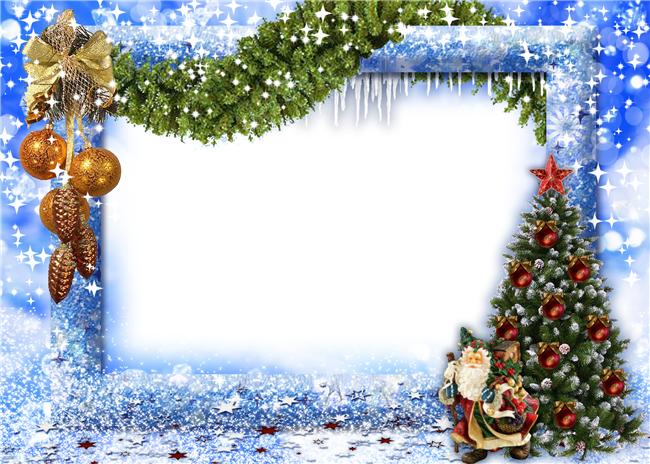 Чьи следы?
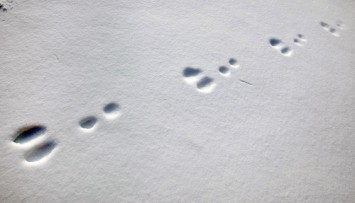 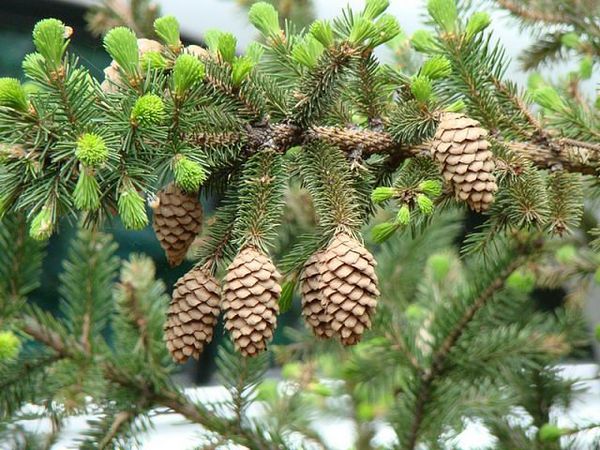 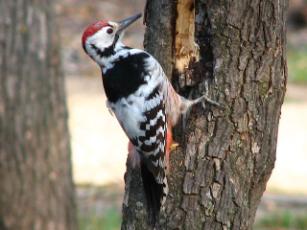 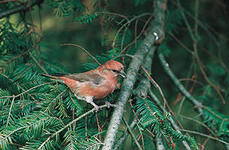 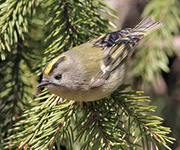 Экологические связи
 (невидимые нити) природы:
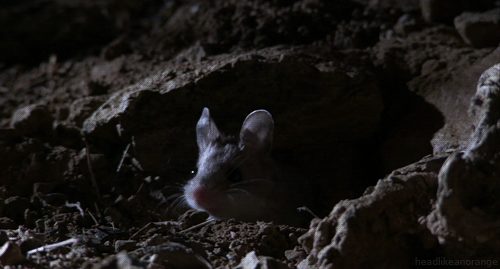 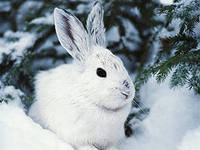 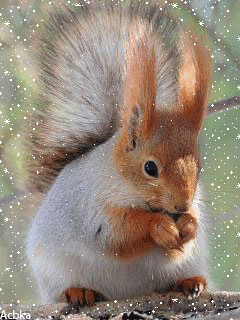 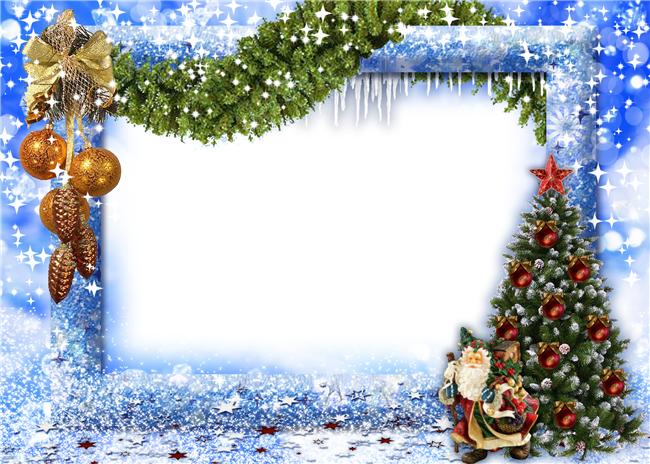 ель
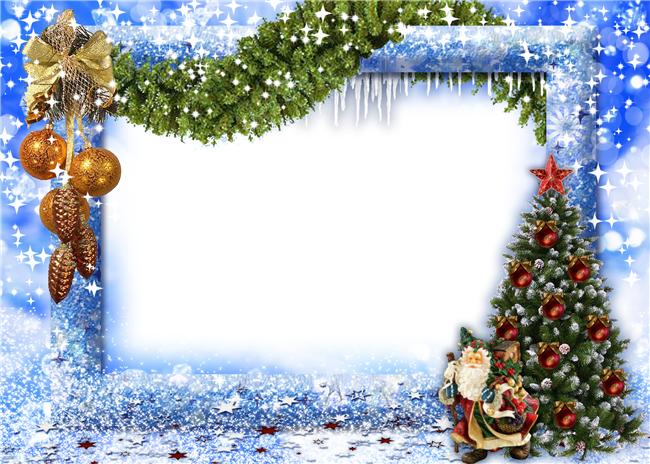 нити
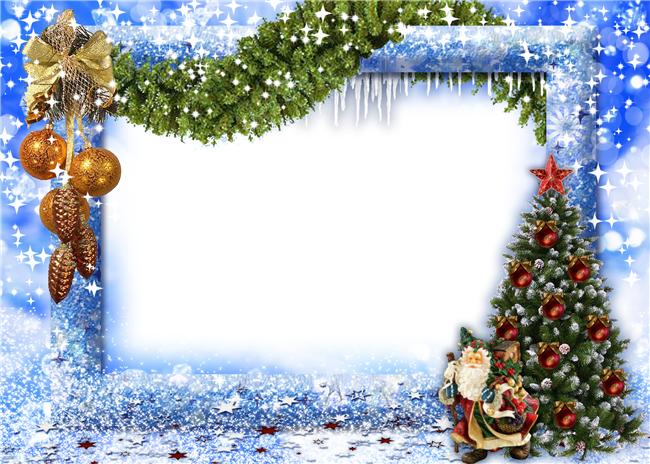 украшения
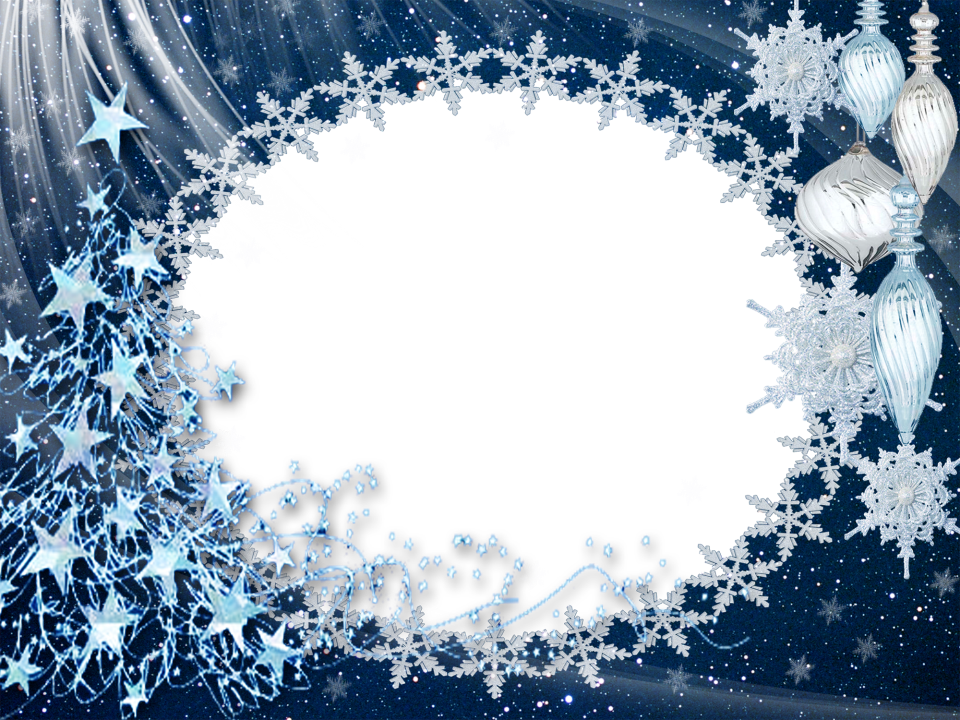 Тема урока: «Изонить: заполнение угла. Новогодняя ёлка»
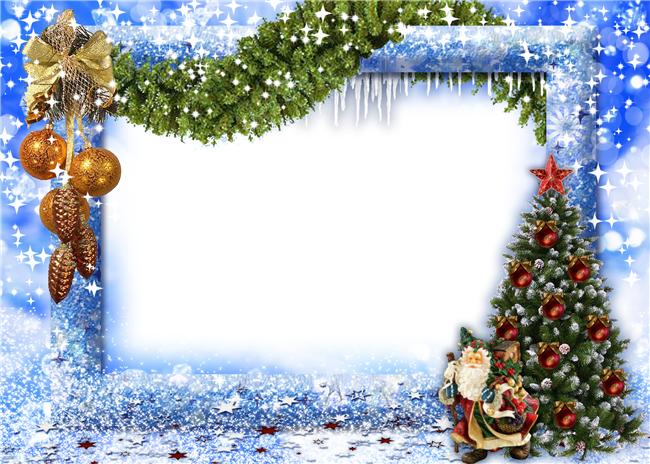 Учебные задачи:
Раскрыть понятие «Изонить».
Овладеть основным приёмом техники «Изонить».
Создать художественный образ новогодней ёлки с помощью техники «Изонить».
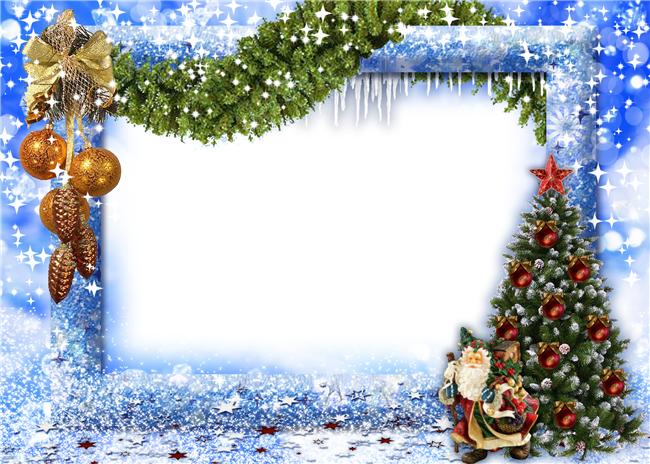 Основной приём техники «Изонить»:
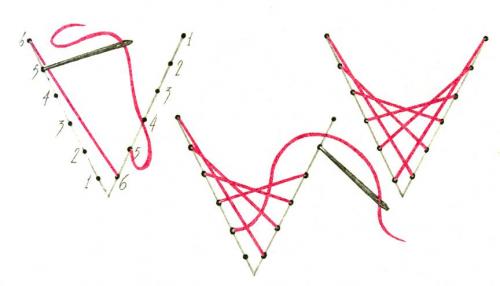 Заполнение угла нитью: 6-6; 5-5; 4-4; 3-3; 2-2; 1-1.
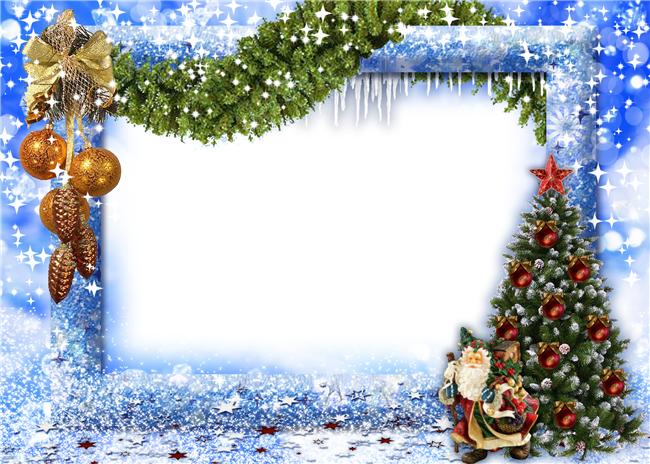 Анализ образца
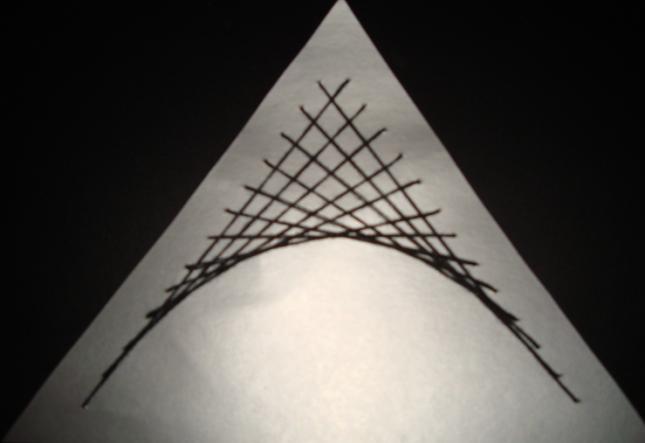 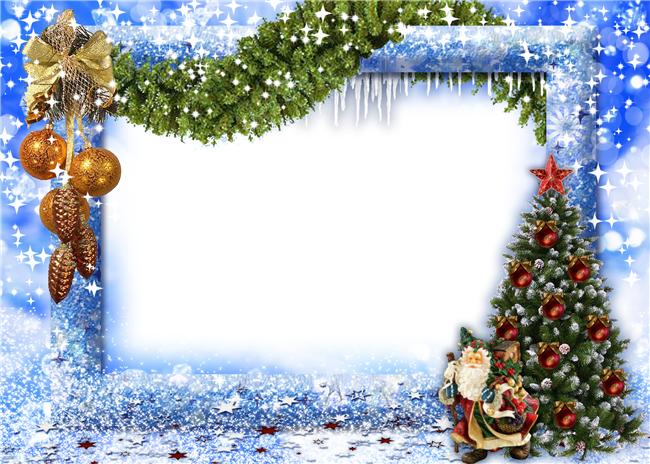 Анализ образца
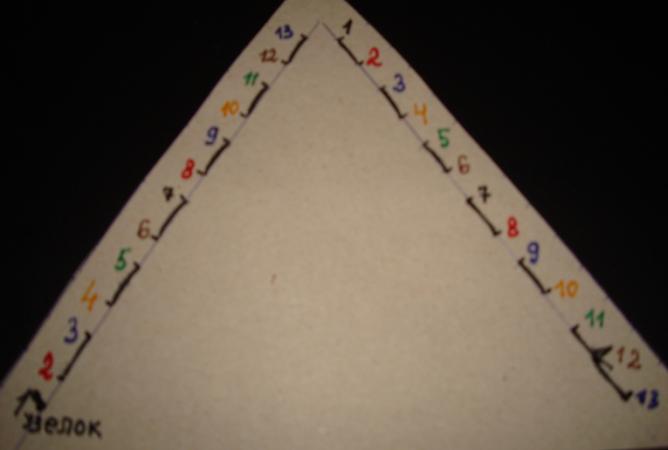 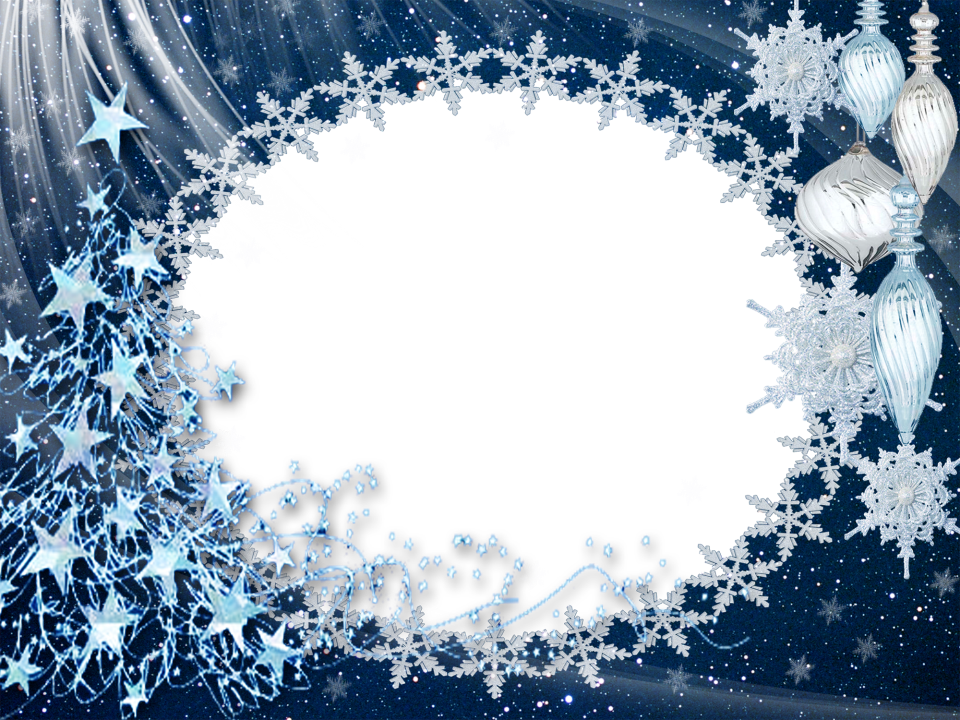 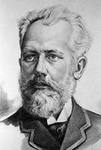 Пётр Ильич Чайковский
(1840  - 1893)
Фортепианный цикл
«Времена года»
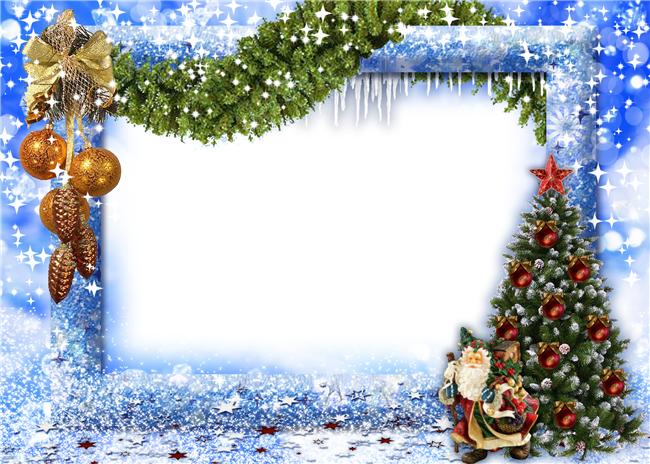 До новогоднего праздника, задумайтесь, какую ель нужно украшать, вспомнив невидимые нити природы.
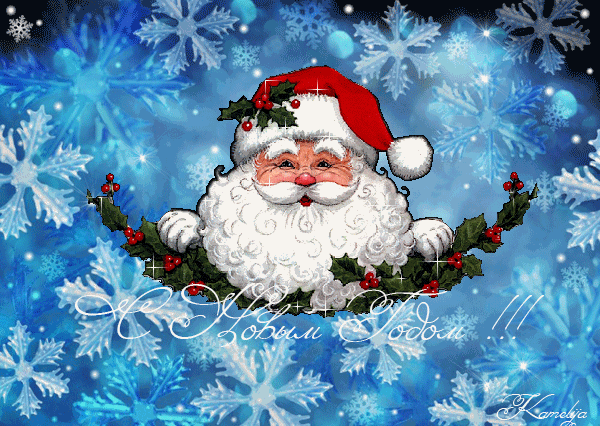